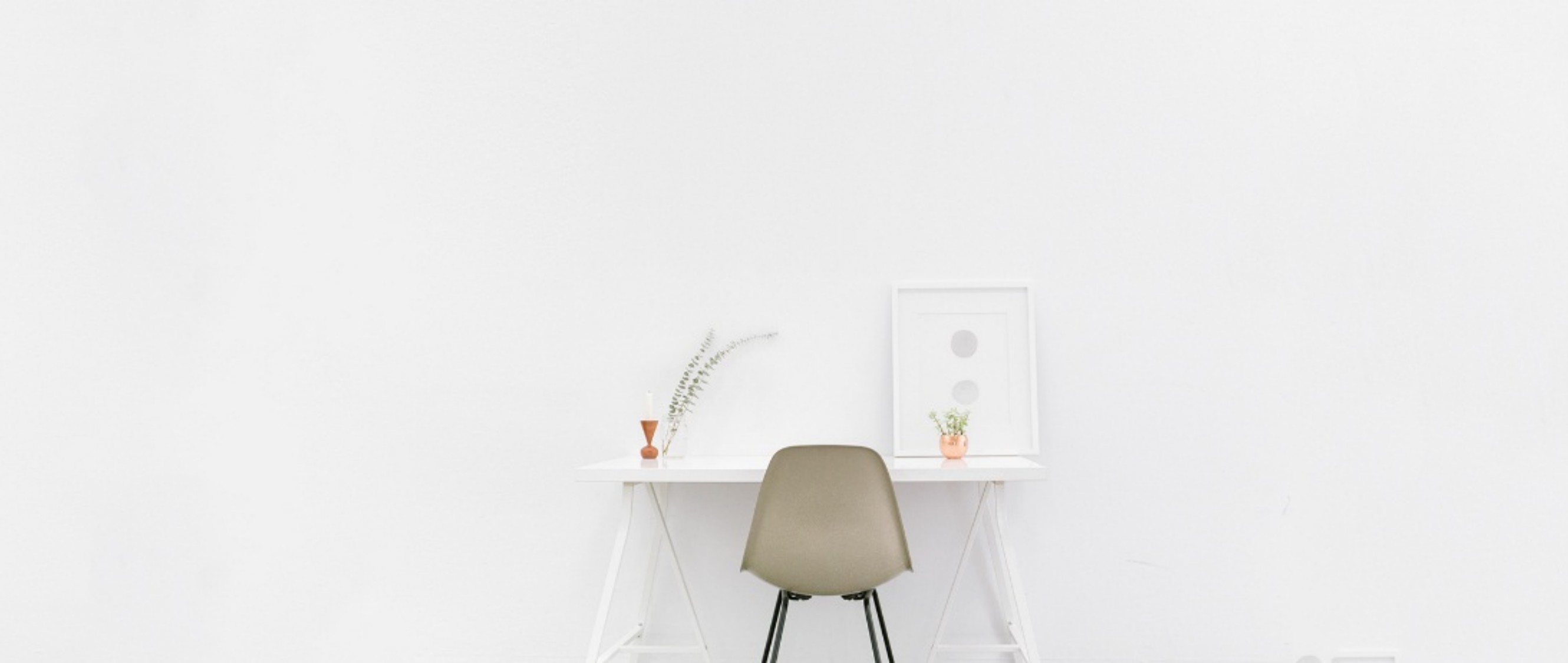 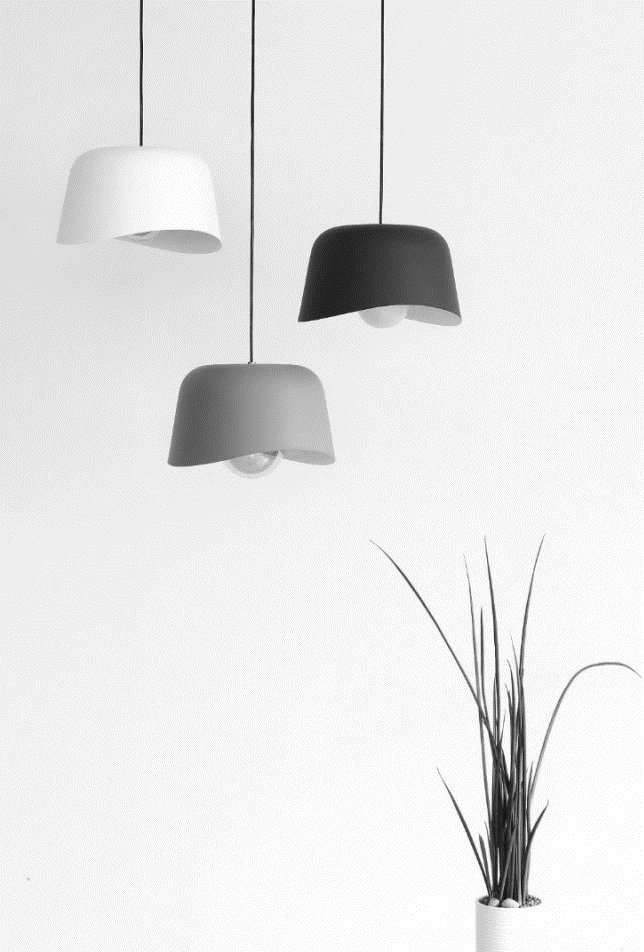 极简杂志风工作汇报模板
部门：XXX
汇报人：XXX
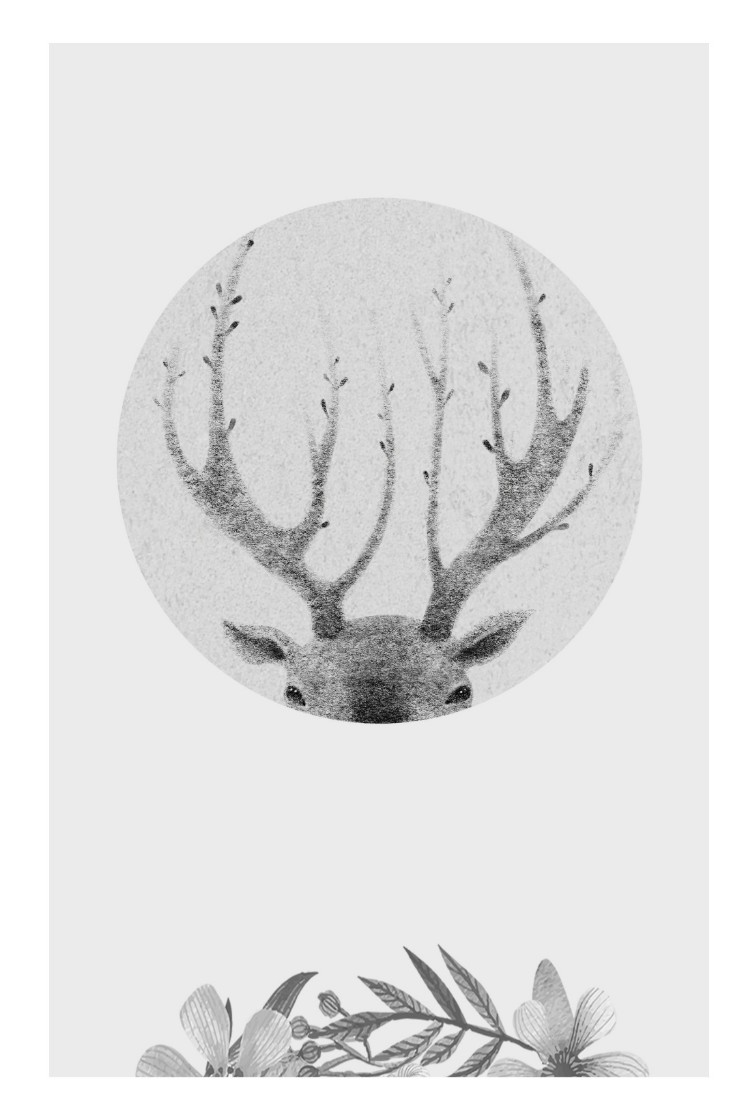 目录
CONTENTS
1
2
输入章节标题
输入章节标题
3
4
输入章节标题
输入章节标题
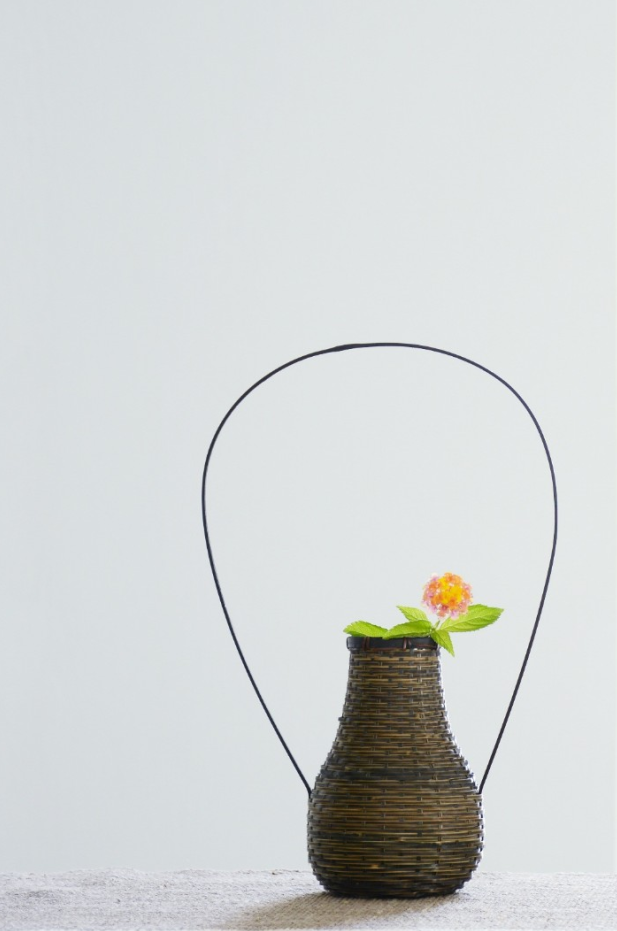 输入章节标题
PART 01
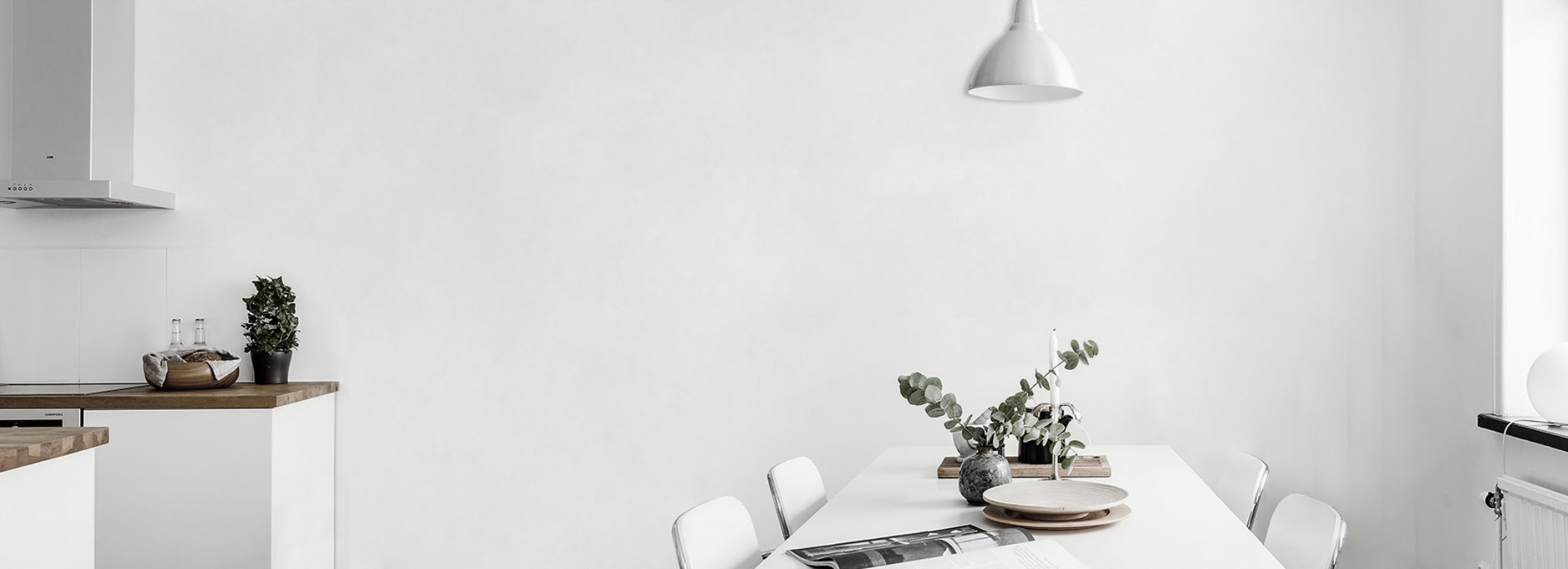 输入本页标题内容
点击此处输入您的汇报内容，根据您的实际情况调整文字大小。点击此处输入您的汇报内容，根据您的实际情况调整文字大小。点击此处输入您的汇报内容，根据您的实际情况调整文字大小。点击此处输入您的汇报内容，根据您的实际情况调整文字大小。点击此处输入您的汇报内容，根据您的实际情况调整文字大小。点击此处输入您的汇报内容，根据您的实际情况调整文字大小。点击此处输入您的汇报内容，根据您的实际情况调整文字大小。点击此处输入您的汇报内容，根据您的实际情况调整文字大小。点击此处输入您的汇报内容，根据您的实际情况调整文字大小。点击此处输入您的汇报内容，根据您的实际情况调整文字大小。点击此处输入您的汇报内容，根据您的实际情况调整文字大小。点击此处输入您的汇报内容，根据您的实际情况调整文字大小。
点击此处输入您的汇报内容，根据您的实际情况调整文字大小。
输入您的关键词
输入您的关键词
输入您的关键词
输入本页标题内容
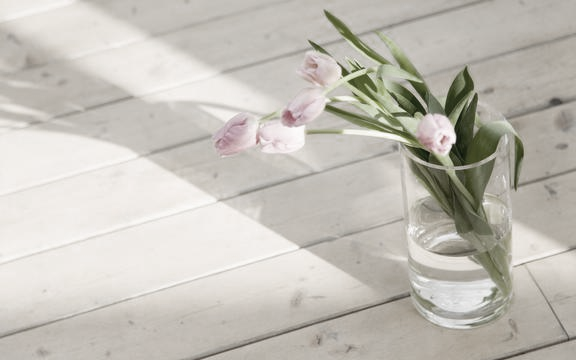 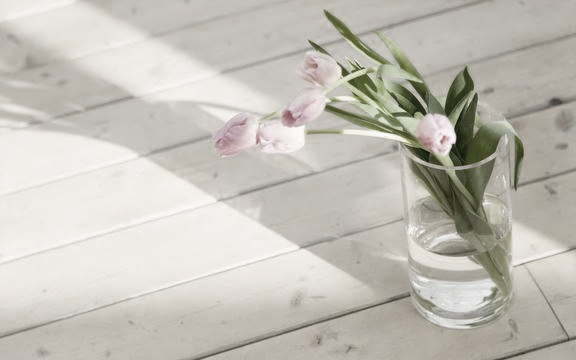 点击此处输入您的汇报内容，根据您的实际情况调整文字大小。点击此处输入您的汇报内容，根据您的实际情况调整文字大小。点击此处输入您的汇报内容，根据您的实际情况调整文字大小。点击此处输入您的汇报内容，根据您的实际情况调整文字大小。点击此处输入您的汇报内容，根据您的实际情况调整文字大小。点击此处输入您的汇报内容，根据您的实际情况调整文字大小。点击此处输入您的汇报内容，根据您的实际情况调整文字大小。点击此处输入您的汇报内容，根据您的实际情况调整文字大小。点击此处输入您的汇报内容，根据您的实际情况调整文字大小。点击此处输入您的汇报内容，根据您的实际情况调整文字大小。
输入您的小标题
输入您的小标题
点击此处输入您的汇报内容，根据您的实际情况调整文字大小。点击此处输入您的汇报内容，根据您的实际情况调整文字大小。
点击此处输入您的汇报内容，根据您的实际情况调整文字大小。点击此处输入您的汇报内容，根据您的实际情况调整文字大小。
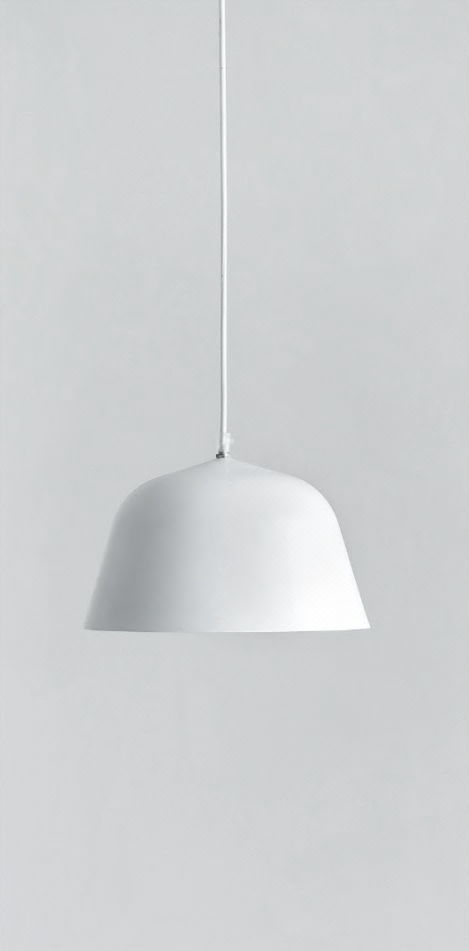 输入本页标题内容
输入您的小标题
点击此处输入您的汇报内容，根据您的实际情况调整文字大小。点击此处输入您的汇报内容，根据您的实际情况调整文字大小。
点击此处输入您的汇报内容，根据您的实际情况调整文字大小。点击此处输入您的汇报内容，根据您的实际情况调整文字大小。点击此处输入您的汇报内容，根据您的实际情况调整文字大小。点击此处输入您的汇报内容，根据您的实际情况调整文字大小。点击此处输入您的汇报内容，根据您的实际情况调整文字大小。点击此处输入您的汇报内容，根据您的实际情况调整文字大小。点击此处输入您的汇报内容，根据您的实际情况调整文字大小。点击此处输入您的汇报内容，根据您的实际情况调整文字大小。点击此处输入您的汇报内容，根据您的实际情况调整文字大小。点击此处输入您的汇报内容，根据您的实际情况调整文字大小。
输入您的小标题
点击此处输入您的汇报内容，根据您的实际情况调整文字大小。点击此处输入您的汇报内容，根据您的实际情况调整文字大小。
输入您的小标题
点击此处输入您的汇报内容，根据您的实际情况调整文字大小。点击此处输入您的汇报内容，根据您的实际情况调整文字大小。
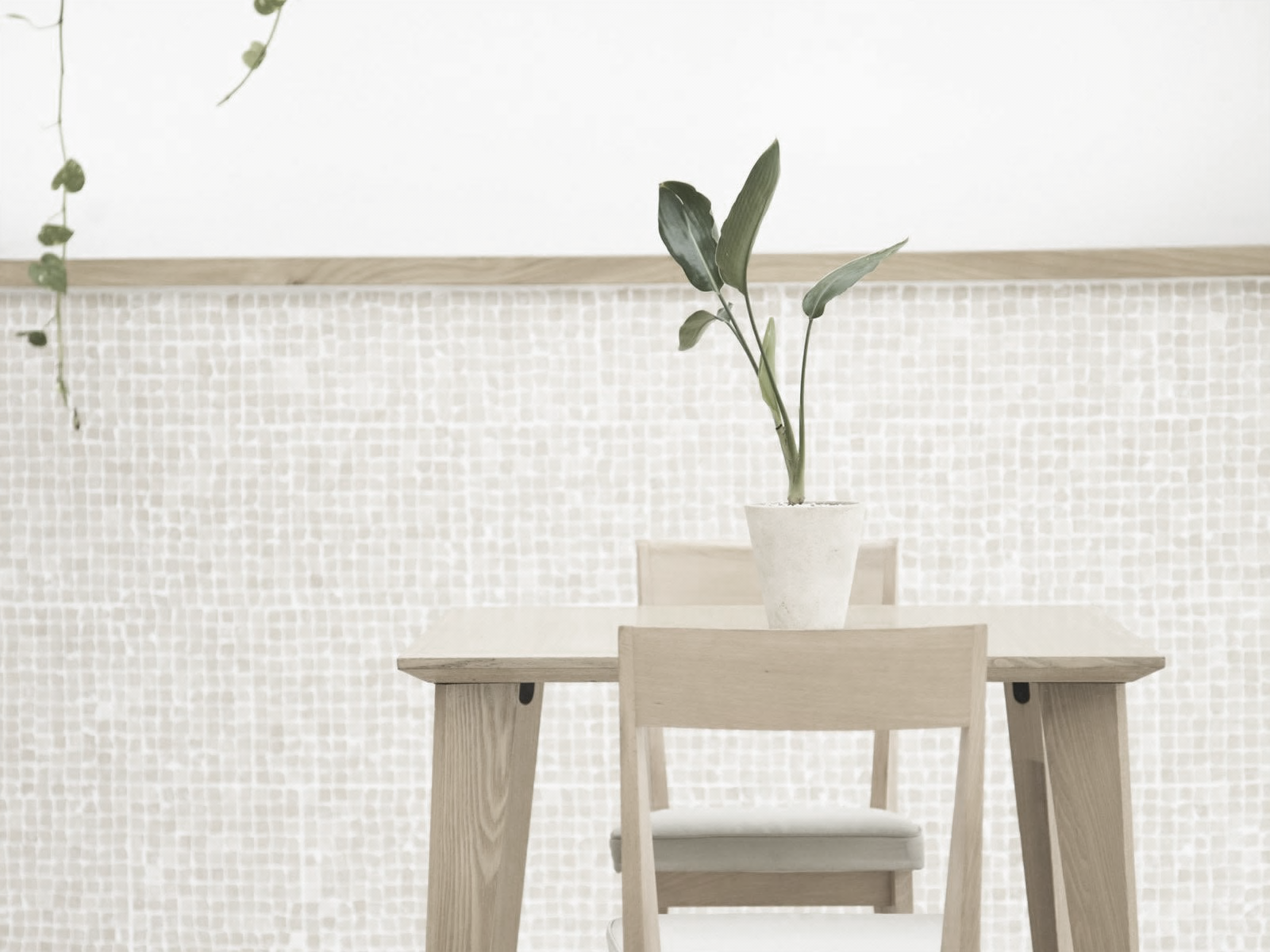 输入本页标题内容
点击此处输入您的汇报内容，根据您的实际情况调整文字大小。点击此处输入您的汇报内容，根据您的实际情况调整文字大小。点击此处输入您的汇报内容，根据您的实际情况调整文字大小。点击此处输入您的汇报内容，根据您的实际情况调整文字大小。点击此处输入您的汇报内容，根据您的实际情况调整文字大小。点击此处输入您的汇报内容，根据您的实际情况调整文字大小。
输入您的小标题
1
点击此处输入您的汇报内容，根据您的实际情况调整文字大小。点击此处输入您的汇报内容，根据您的实际情况调整文字大小。
输入您的小标题
2
点击此处输入您的汇报内容，根据您的实际情况调整文字大小。点击此处输入您的汇报内容，根据您的实际情况调整文字大小。
输入您的小标题
3
点击此处输入您的汇报内容，根据您的实际情况调整文字大小。点击此处输入您的汇报内容，根据您的实际情况调整文字大小。
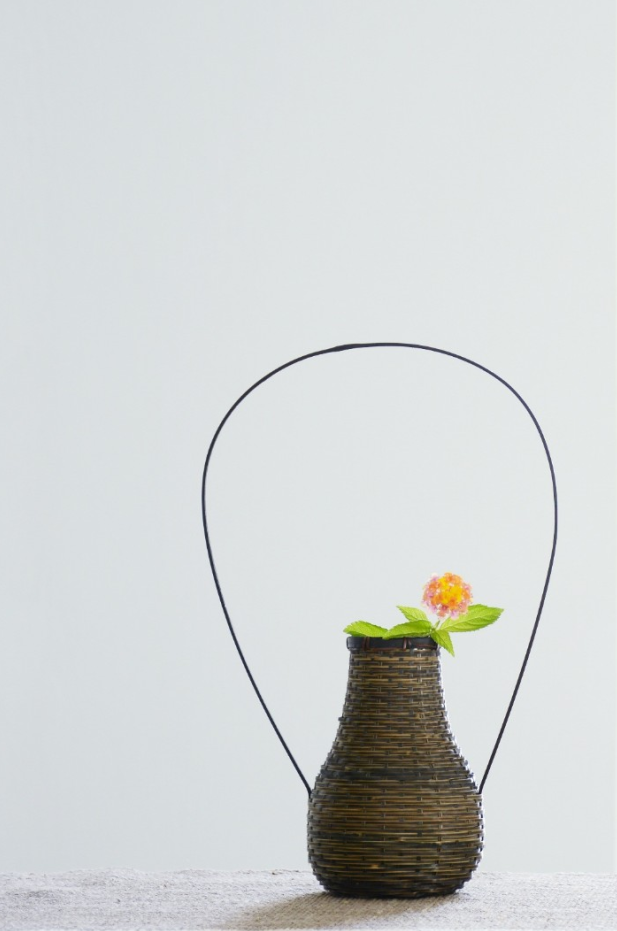 输入章节标题
PART 02
输入本页标题内容
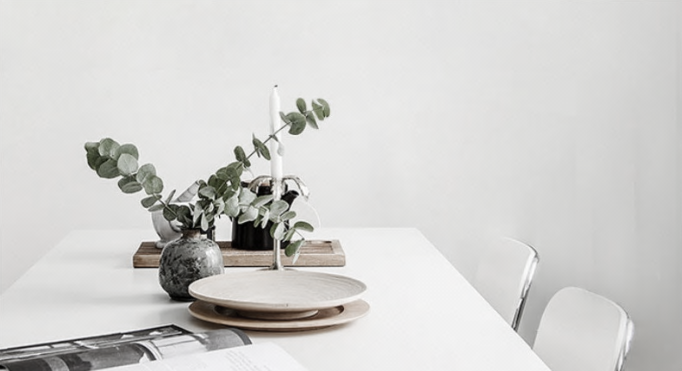 点击此处输入您的汇报内容，根据您的实际情况调整文字大小。点击此处输入您的汇报内容，根据您的实际情况调整文字大小。点击此处输入您的汇报内容，根据您的实际情况调整文字大小。点击此处输入您的汇报内容，根据您的实际情况调整文字大小。点击此处输入您的汇报内容，根据您的实际情况调整文字大小。点击此处输入您的汇报内容，根据您的实际情况调整文字大小。
输入您的小标题
输入您的小标题
点击此处输入您的汇报内容，根据您的实际情况调整文字大小。点击此处输入您的汇报内容，根据您的实际情况调整文字大小。
点击此处输入您的汇报内容，根据您的实际情况调整文字大小。点击此处输入您的汇报内容，根据您的实际情况调整文字大小。
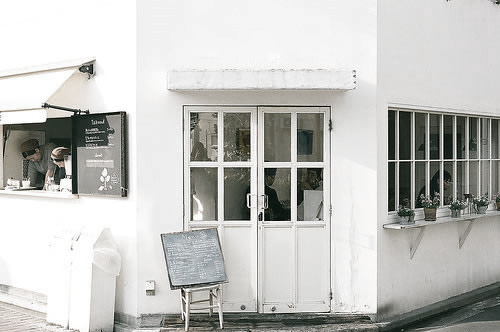 输入本页标题内容
点击此处输入您的汇报内容，根据您的实际情况调整文字大小。点击此处输入您的汇报内容，根据您的实际情况调整文字大小。点击此处输入您的汇报内容，根据您的实际情况调整文字大小。点击此处输入您的汇报内容，根据您的实际情况调整文字大小。点击此处输入您的汇报内容，根据您的实际情况调整文字大小。点击此处输入您的汇报内容，根据您的实际情况调整文字大小。
输入您的小标题
输入您的小标题
输入您的小标题
点击此处输入您的汇报内容，根据您的实际情况调整文字大小。点击此处输入您的汇报内容，根据您的实际情况调整文字大小。
点击此处输入您的汇报内容，根据您的实际情况调整文字大小。点击此处输入您的汇报内容，根据您的实际情况调整文字大小。
点击此处输入您的汇报内容，根据您的实际情况调整文字大小。点击此处输入您的汇报内容，根据您的实际情况调整文字大小。
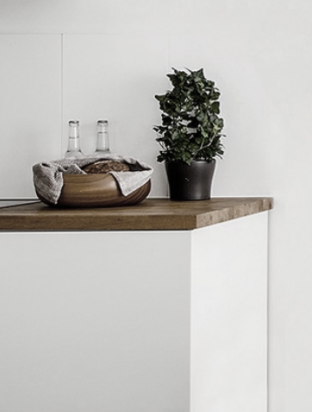 输入本页标题内容
点击此处输入您的汇报内容，根据您的实际情况调整文字大小。点击此处输入您的汇报内容，根据您的实际情况调整文字大小。点击此处输入您的汇报内容，根据您的实际情况调整文字大小。点击此处输入您的汇报内容，根据您的实际情况调整文字大小。点击此处输入您的汇报内容，根据您的实际情况调整文字大小。点击此处输入您的汇报内容，根据您的实际情况调整文字大小。
点击此处输入您的汇报内容，根据您的实际情况调整文字大小。点击此处输入您的汇报内容，根据您的实际情况调整文字大小。
点击此处输入您的汇报内容，根据您的实际情况调整文字大小。点击此处输入您的汇报内容，根据您的实际情况调整文字大小。
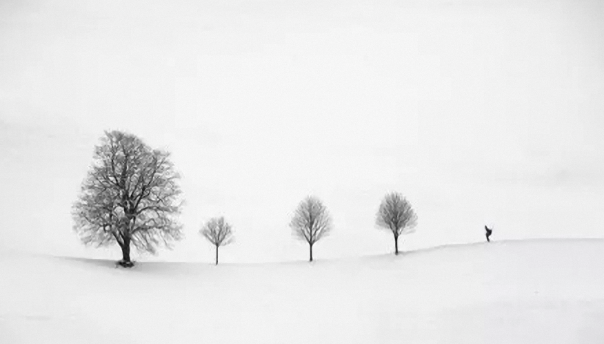 输入您的小标题
点击此处输入您的汇报内容，根据您的实际情况调整文字大小。点击此处输入您的汇报内容，根据您的实际情况调整文字大小。
输入本页标题内容
点击此处输入您的汇报内容，根据您的实际情况调整文字大小。点击此处输入您的汇报内容，根据您的实际情况调整文字大小。点击此处输入您的汇报内容，根据您的实际情况调整文字大小。点击此处输入您的汇报内容，根据您的实际情况调整文字大小。点击此处输入您的汇报内容，根据您的实际情况调整文字大小。点击此处输入您的汇报内容，根据您的实际情况调整文字大小。

点击此处输入您的汇报内容，根据您的实际情况调整文字大小。点击此处输入您的汇报内容，根据您的实际情况调整文字大小。点击此处输入您的汇报内容，根据您的实际情况调整文字大小。点击此处输入您的汇报内容，根据您的实际情况调整文字大小。
输入您的小标题
点击此处输入您的汇报内容，根据您的实际情况调整文字大小。点击此处输入您的汇报内容，根据您的实际情况调整文字大小。
输入您的小标题
点击此处输入您的汇报内容，根据您的实际情况调整文字大小。点击此处输入您的汇报内容，根据您的实际情况调整文字大小。
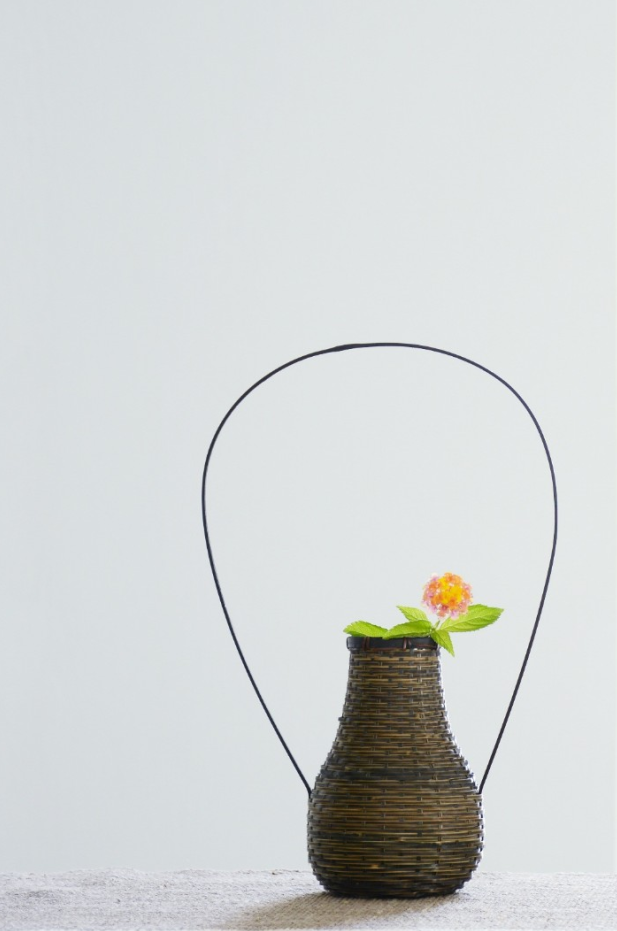 输入章节标题
PART 03
输入本页标题内容
点击此处输入您的汇报内容，根据您的实际情况调整文字大小。点击此处输入您的汇报内容，根据您的实际情况调整文字大小。点击此处输入您的汇报内容，根据您的实际情况调整文字大小。点击此处输入您的汇报内容，根据您的实际情况调整文字大小。点击此处输入您的汇报内容，根据您的实际情况调整文字大小。点击此处输入您的汇报内容，根据您的实际情况调整文字大小。
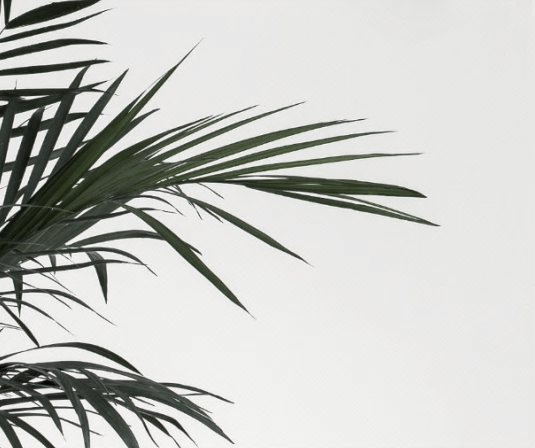 输入您的小标题
点击此处输入您的汇报内容，根据您的实际情况调整文字大小。
输入您的小标题
点击此处输入您的汇报内容，根据您的实际情况调整文字大小。
点击此处输入您的汇报内容，根据您的实际情况调整文字大小。
输入您的小标题
点击此处输入您的汇报内容，根据您的实际情况调整文字大小。
输入您的小标题
输入本页标题内容
点击此处输入您的汇报内容，根据您的实际情况调整文字大小。点击此处输入您的汇报内容，根据您的实际情况调整文字大小。点击此处输入您的汇报内容，根据您的实际情况调整文字大小。点击此处输入您的汇报内容，根据您的实际情况调整文字大小。点击此处输入您的汇报内容，根据您的实际情况调整文字大小。点击此处输入您的汇报内容，根据您的实际情况调整文字大小。
输入您的小标题
点击此处输入您的汇报内容，根据您的实际情况调整文字大小。点击此处输入您的汇报内容，根据您的实际情况调整文字大小。点击此处输入您的汇报内容，根据您的实际情况调整文字大小。点击此处输入您的汇报内容，根据您的实际情况调整文字大小。
输入您的小标题
点击此处输入您的汇报内容，根据您的实际情况调整文字大小。点击此处输入您的汇报内容，根据您的实际情况调整文字大小。点击此处输入您的汇报内容，根据您的实际情况调整文字大小。点击此处输入您的汇报内容，根据您的实际情况调整文字大小。
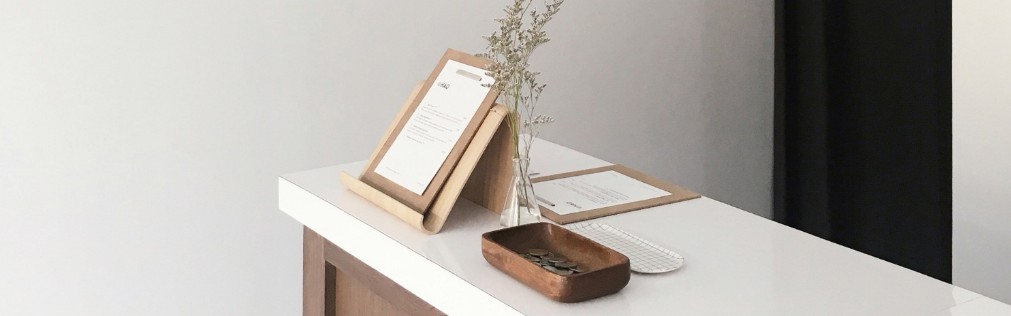 输入本页标题内容
输入您的小标题
点击此处输入您的汇报内容，根据您的实际情况调整文字大小。点击此处输入您的汇报内容，根据您的实际情况调整文字大小。点击此处输入您的汇报内容，根据您的实际情况调整文字大小。点击此处输入您的汇报内容，根据您的实际情况调整文字大小。

点击此处输入您的汇报内容，根据您的实际情况调整文字大小。点击此处输入您的汇报内容，根据您的实际情况调整文字大小。点击此处输入您的汇报内容，根据您的实际情况调整文字大小。
点击此处输入您的汇报内容，根据您的实际情况调整文字大小。点击此处输入您的汇报内容，根据您的实际情况调整文字大小。
输入您的小标题
点击此处输入您的汇报内容，根据您的实际情况调整文字大小。点击此处输入您的汇报内容，根据您的实际情况调整文字大小。
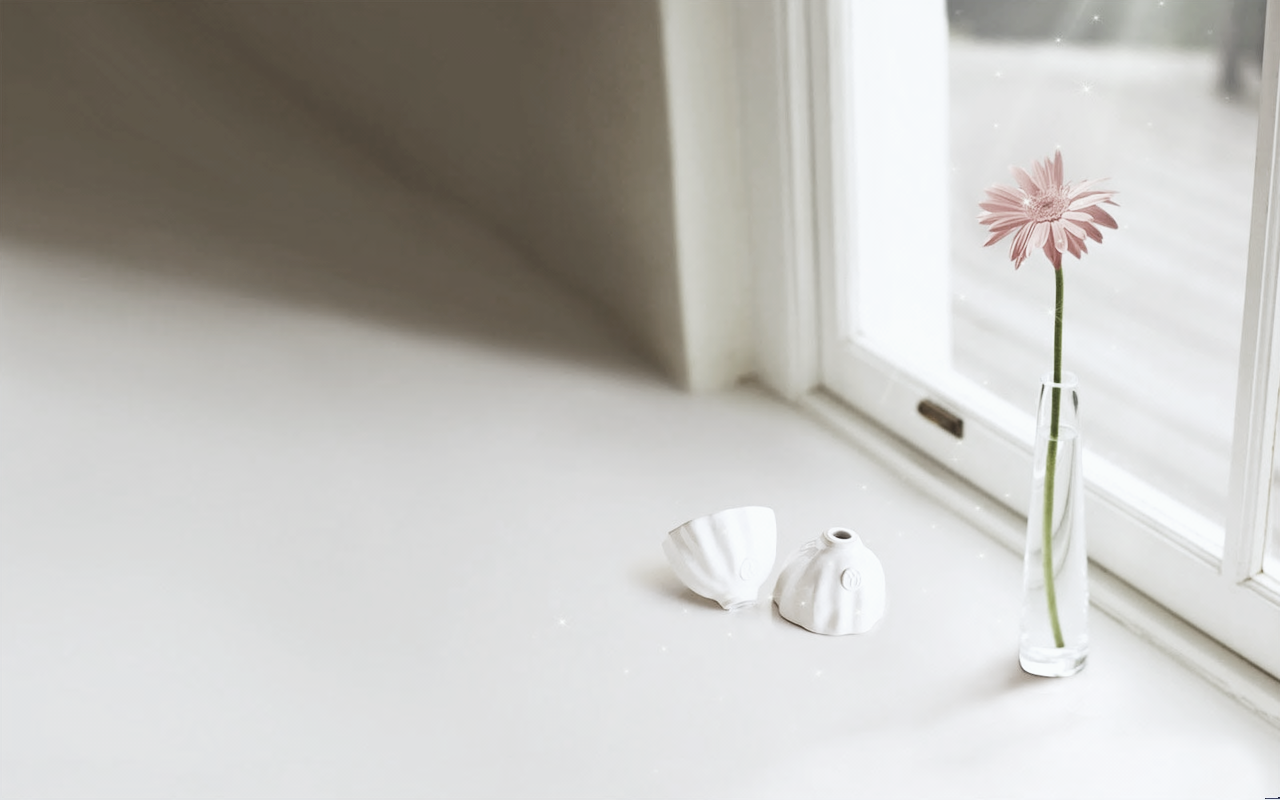 输入本页标题内容
输入您的小标题
点击此处输入您的汇报内容，根据您的实际情况调整文字大小。点击此处输入您的汇报内容，根据您的实际情况调整文字大小。点击此处输入您的汇报内容，根据您的实际情况调整文字大小。点击此处输入您的汇报内容，根据您的实际情况调整文字大小。
输入您的小标题
输入您的小标题
输入您的小标题
点击此处输入您的汇报内容，根据您的实际情况调整文字大小。
点击此处输入您的汇报内容，根据您的实际情况调整文字大小。
点击此处输入您的汇报内容，根据您的实际情况调整文字大小。
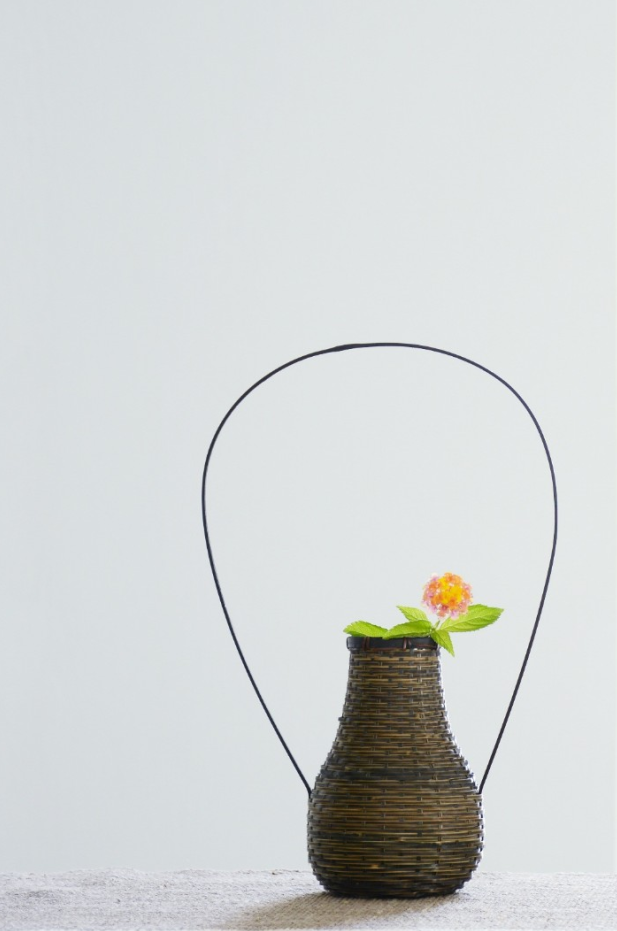 输入章节标题
PART 04
输入本页标题内容
点击此处输入您的汇报内容，根据您的实际情况调整文字大小。点击此处输入您的汇报内容，根据您的实际情况调整文字大小。点击此处输入您的汇报内容，根据您的实际情况调整文字大小。点击此处输入您的汇报内容，根据您的实际情况调整文字大小。点击此处输入您的汇报内容，根据您的实际情况调整文字大小。点击此处输入您的汇报内容，根据您的实际情况调整文字大小。
输入您的小标题
点击此处输入您的汇报内容，根据您的实际情况调整文字大小。
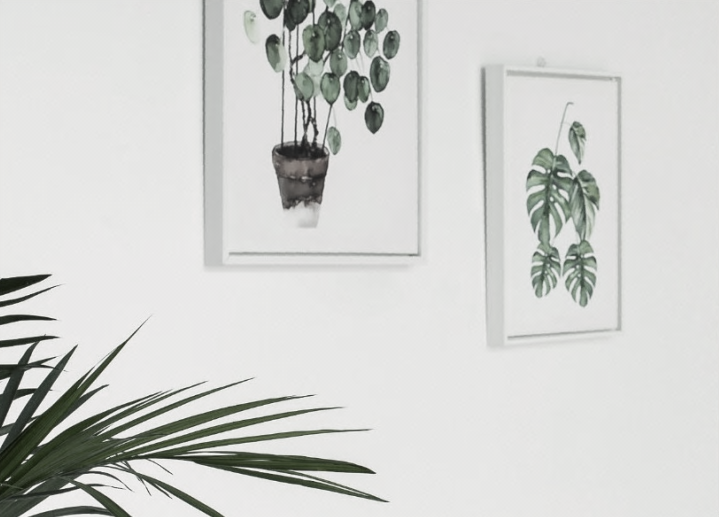 输入您的小标题
点击此处输入您的汇报内容，根据您的实际情况调整文字大小。
输入您的小标题
点击此处输入您的汇报内容，根据您的实际情况调整文字大小。
输入您的小标题
输入您的小标题
点击此处输入您的汇报内容，根据您的实际情况调整文字大小。点击此处输入您的汇报内容，根据您的实际情况调整文字大小。点击此处输入您的汇报内容，根据您的实际情况调整文字大小。点击此处输入您的汇报内容，根据您的实际情况调整文字大小。
点击此处输入您的汇报内容，根据您的实际情况调整文字大小。点击此处输入您的汇报内容，根据您的实际情况调整文字大小。点击此处输入您的汇报内容，根据您的实际情况调整文字大小。点击此处输入您的汇报内容，根据您的实际情况调整文字大小。
输入本页标题内容
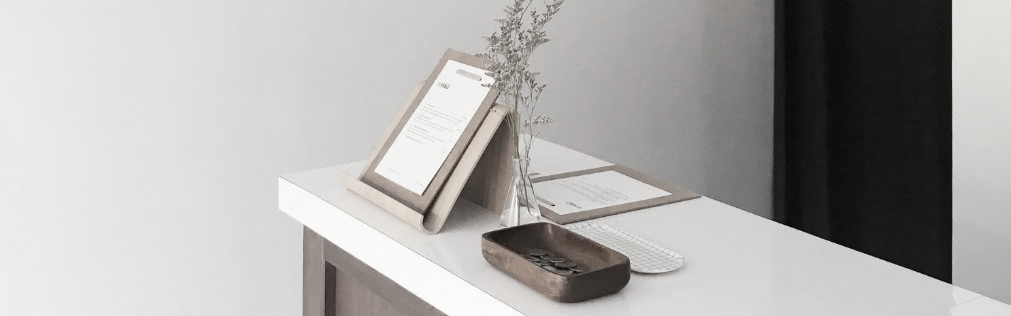 点击此处输入您的汇报内容，根据您的实际情况调整文字大小。点击此处输入您的汇报内容，根据您的实际情况调整文字大小。点击此处输入您的汇报内容，根据您的实际情况调整文字大小。
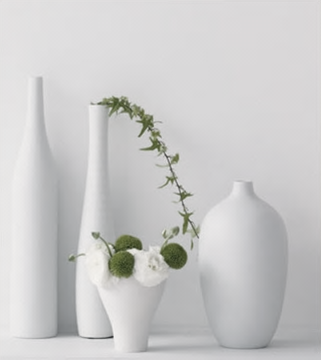 输入本页标题内容
点击此处输入您的汇报内容，根据您的实际情况调整文字大小。点击此处输入您的汇报内容，根据您的实际情况调整文字大小。点击此处输入您的汇报内容，根据您的实际情况调整文字大小。点击此处输入您的汇报内容，根据您的实际情况调整文字大小。点击此处输入您的汇报内容，根据您的实际情况调整文字大小。点击此处输入您的汇报内容，根据您的实际情况调整文字大小。

点击此处输入您的汇报内容，根据您的实际情况调整文字大小。点击此处输入您的汇报内容，根据您的实际情况调整文字大小。点击此处输入您的汇报内容，根据您的实际情况调整文字大小。
输入您的小标题
输入您的小标题
点击此处输入您的汇报内容，根据您的实际情况调整文字大小。点击此处输入您的汇报内容，根据您的实际情况调整文字大小。
点击此处输入您的汇报内容，根据您的实际情况调整文字大小。点击此处输入您的汇报内容，根据您的实际情况调整文字大小。
输入本页标题内容
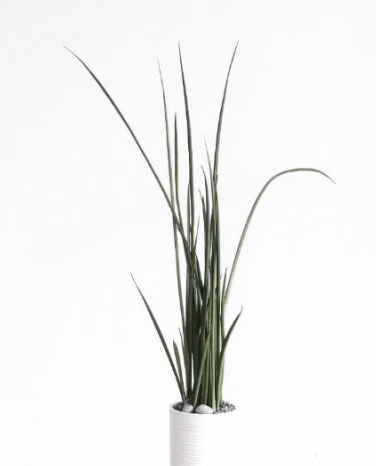 点击此处输入您的汇报内容，根据您的实际情况调整文字大小。点击此处输入您的汇报内容，根据您的实际情况调整文字大小。点击此处输入您的汇报内容，根据您的实际情况调整文字大小。点击此处输入您的汇报内容，根据您的实际情况调整文字大小。点击此处输入您的汇报内容，根据您的实际情况调整文字大小。点击此处输入您的汇报内容，根据您的实际情况调整文字大小。

点击此处输入您的汇报内容，根据您的实际情况调整文字大小。点击此处输入您的汇报内容，根据您的实际情况调整文字大小。点击此处输入您的汇报内容，根据您的实际情况调整文字大小。
输入您的小标题
点击此处输入您的汇报内容，根据您的实际情况调整文字大小。点击此处输入您的汇报内容，根据您的实际情况调整文字大小。点击此处输入您的汇报内容，根据您的实际情况调整文字大小。
输入您的小标题
点击此处输入您的汇报内容，根据您的实际情况调整文字大小。点击此处输入您的汇报内容，根据您的实际情况调整文字大小。点击此处输入您的汇报内容，根据您的实际情况调整文字大小。
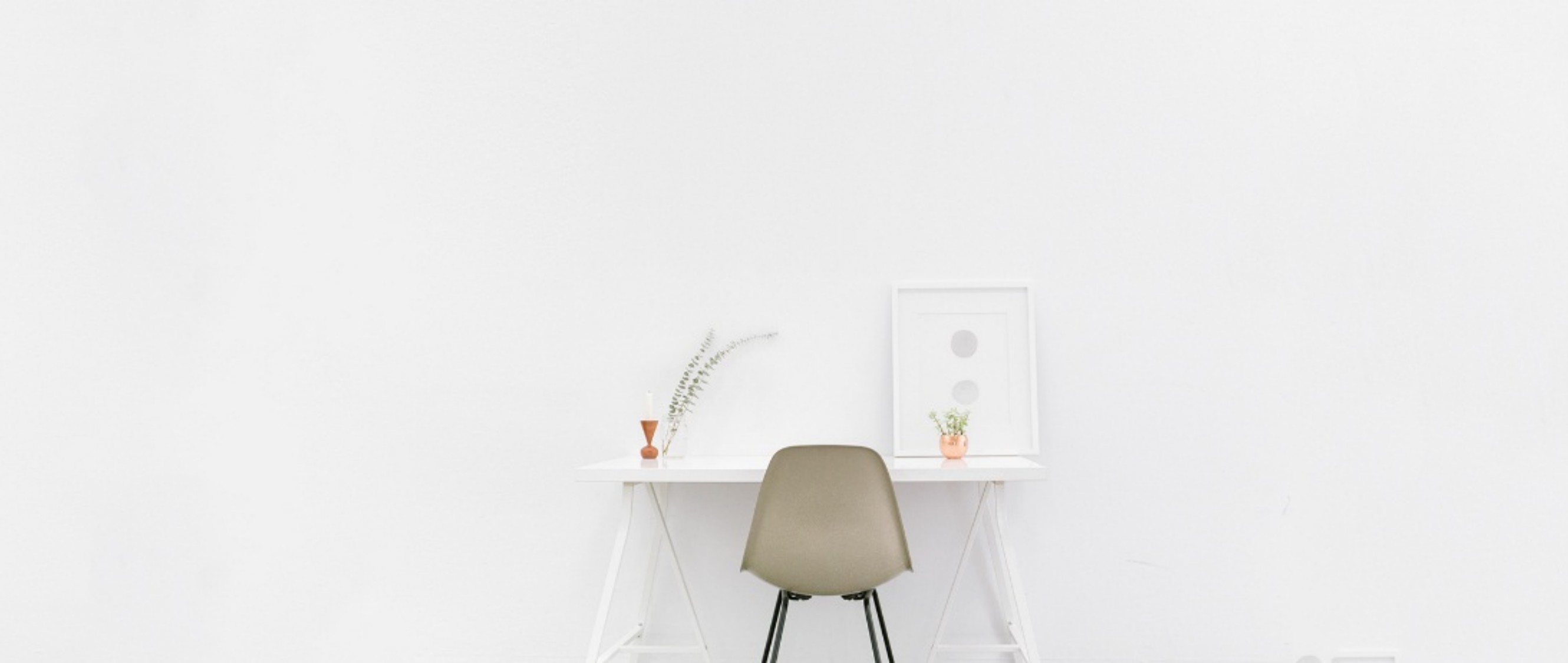 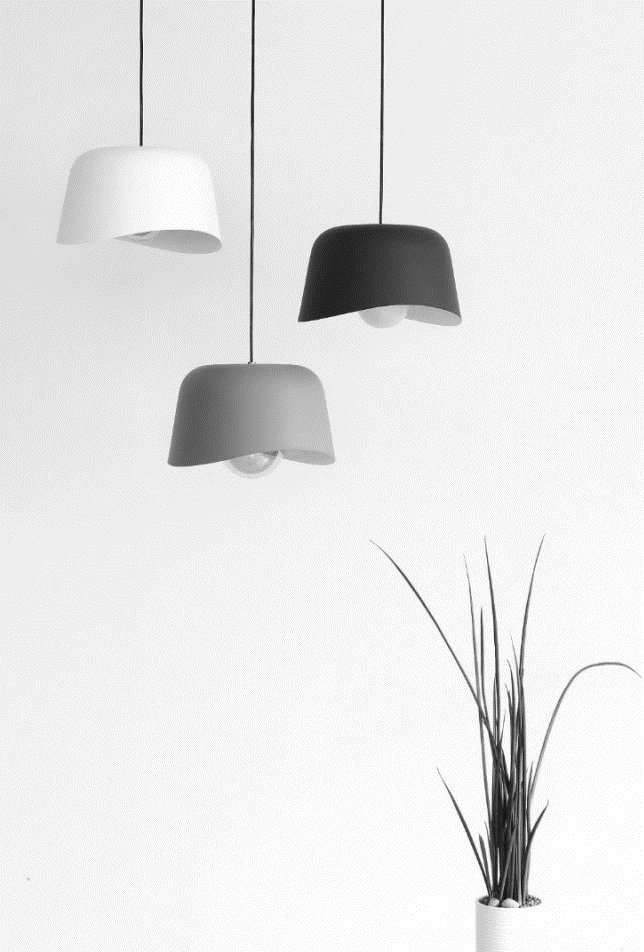 感谢您的聆听
THANK YOU
附 赠 图 标
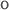 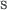 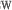 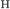 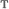 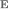 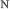